Medication Use in Older Adults
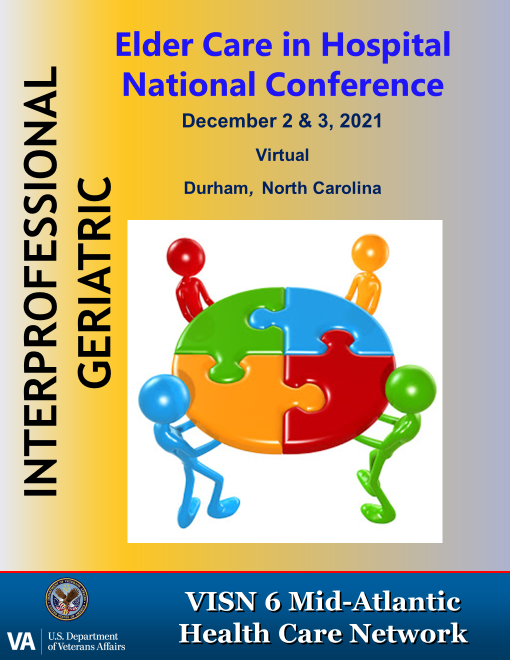 Janine Bailey, PharmD, BCPS
Clinical Pharmacy Specialist 
Home Based Primary Care

Jon Hale, PharmD, BCPS
Clinical Pharmacy Specialist 
Home Based Primary Care, TLC
Objectives
Identify pharmacokinetic (PK) and pharmacodynamic (PD) changes in older adults and review the impact these changes may have on medication use

Describe common medication-related problems in older adults related to adverse drug reactions

Review the Beers Criteria to identify potentially inappropriate medications (PIMs) in older adults and apply knowledge to a patient case
Which of the Following Statements is False?
A. Constipation is NOT related to select medications, dehydration or inactivity

B. Decreased sensation of taste does NOT impact appetite in older adults

C. Anticholinergic medications may DECREASE the risk of urinary retention
False
C. Anticholinergic medications may DECREASE the risk of urinary retention
Summary of Age-related Changes in Pharmacokinetics and Pharmacodynamics
Definitions
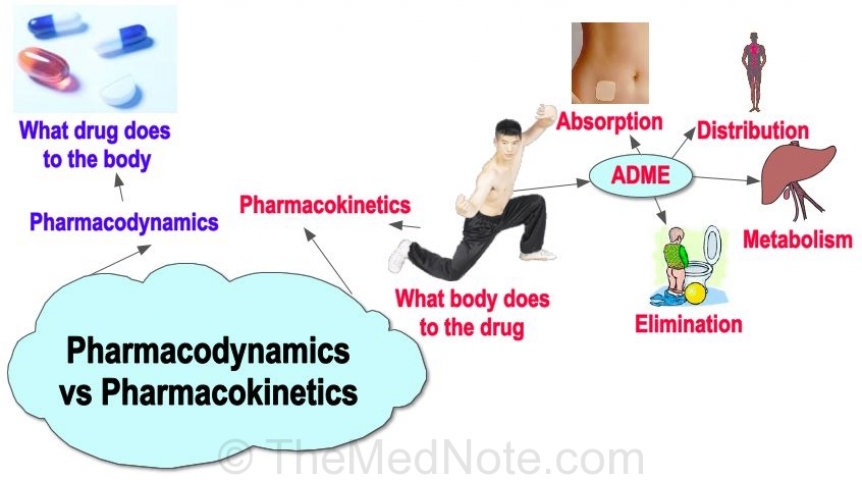 http://www.themednote.com/2011/07/10/pharmacodynamics-vs-pharmacokinetics/#.WWYdQTYUkpE Accessed 11.14.19
[Speaker Notes: PD: Relation of the drug concentration and pharmacological response]
Absorption
Age related changes
Delayed gastric emptying
Decreased gastric acid secretion
Reduced GI blood flow
Oral absorption
Delay in absorption but generally not extent of absorption 
Transdermal absorption
Skin->thinning of dermis, less subcutaneous fat
Lower absorption rate of lipophilic medications (fentanyl, estradiol, testosterone)
Journal of Pharmacy Practice 2007.20;1:4-12
Age Related Changes: Distribution
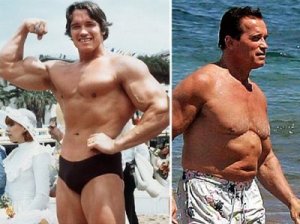 Decreased Total Body Water
Decreased Lean Body Mass
Increased Fat Stores
https://angelcasiano.com/2013/10/26/the-young-and-the-old/old-look-young-hollywood-actor/Accessed 11.14.19
Distribution
Journal of Pharmacy Practice 2007.20;1:4-12
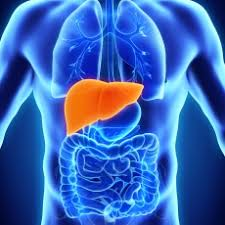 Metabolism
Decreased liver blood flow, size, and mass

Reduced metabolism/prolonged clearance

Higher drug concentrations of medications that undergo significant first pass metabolism
Examples: Morphine, metoprolol, statins
Journal of Pharmacy Practice 2007.20;1:4-12
[Speaker Notes: All decrease proportionally so there is no net change]
Elimination
Journal of Pharmacy Practice 2007.20;1:4-12
[Speaker Notes: (~10% decrease per decade of life)]
Age
SrCr
CrCl
30
1.1
65
50
1.1
53
70
1.1
41
90
1.1
30
Example: Creatinine Clearance vs. Age in a 65inch, 55 kg Woman
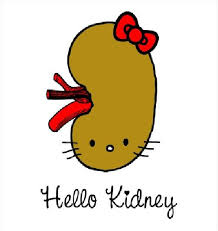 Pharmacodynamics
Age-related changes in drug sensitivity
Results from changes in # of receptors, drug affinity to receptor, and/or post-receptor effects

Variable effects on overall homeostasis
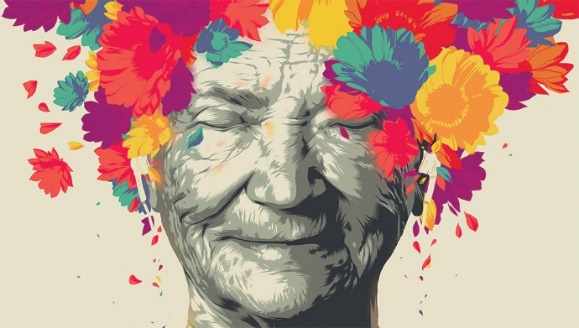 Pharmacodynamics: End Result
Central Nervous System (CNS)
  Sensitivity to CNS medications and anticholinergics
  Permeability of blood-brain barrier
  CNS reaction time
  Psychomotor retardation

Cardiovascular system
  Sensitivity to medications that prolong QTc interval
  Risk of orthostatic hypotension
  responsiveness of cardiac beta receptors to beta blockers
Journal of Pharmacy Practice 2007.20;1:4-12
Overall Picture
Case: Mr. A
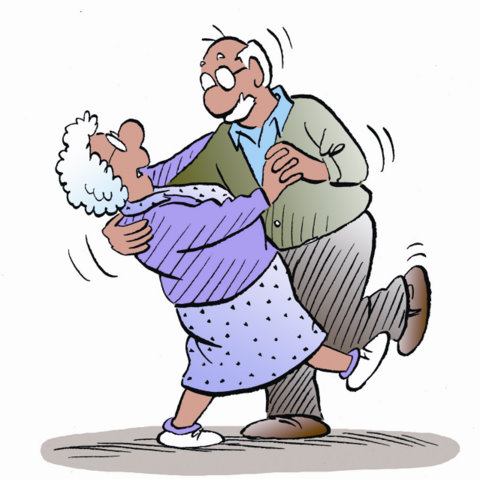 https://quotesgram.com Accessed 10.29.21
Mr. A
HPI: Mr. A is an 83-year-old male who presents to the ED after sustaining a fall with hip pain. He reports a history of falling about once per month due to dizziness, loss of balance, and lower extremity weakness. His wife reports that he has had recent complaints of constipation and seems more confused lately which is a change from baseline. He was recently seen by his mental health provider who started him on hydroxyzine as needed for anxiety and sleep.
Past Medical History
Osteoarthritis 
Hypertension
Depression
Chronic kidney disease (CKD)
Stroke


Gastroesophageal reflux disease (GERD)
Macular degeneration
Insomnia
Stroke
Benign Prostatic Hyperplasia (BPH)
ED Visit
Chem7 WNL with SrCr 2 (baseline) and creatinine clearance of ~29 mL/min
CBC WNL  
He reports adherence to his medication regimen  
He has multiple risk factors that may contribute to falls including poor vision, lower extremity weakness, hypotension (BP was 92/52 mm Hg in ED) and medications 
Xray was negative for a fracture. He was sent home on short course of acetaminophen for pain
Medications
Question 1
Considering the potential for altered PK which medication(s) are the most likely potential problems for Mr. A?

Gabapentin
Terazosin
Aspirin
A and B
Question 2
Considering the potential for increased PD sensitivity, which medication(s) are most likely potential problems for Mr. A?

Paroxetine
Gabapentin
Zolpidem
Hydroxyzine
All of the above
Adverse Drug Reactions (ADRs)
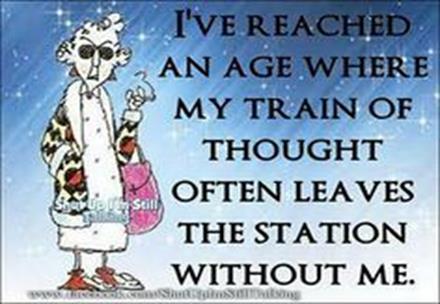 Pop Quiz
New symptoms or complaints in an older adult may be related to a medication side effect.

True 
False
Definitions
Adverse drug event (ADEs):
Any physical or mental harm resulting from medication use be it misuse, under-dosing or overdosing

Adverse drug reactions (ADRs): 
An appreciably harmful or unpleasant reaction resulting from an intervention related to the intentional use of a medicinal product, which predicts hazard from future administration and warrants prevention or specific treatment, or alteration of the dosage regimen or withdrawal of the product
Lancet. 2000 Oct 7; 356(9237):1255-9; Ann Intern Med. 2004 May 18; 140(10):795-801.
Scope of the Problem
ADRs cause 6-12% of hospital admissions in older adults

Most ADRs causing admissions are predictable from the known pharmacology of the drug

More than half of hospitalizations from ADRs are preventable
Clinical Interventions in Aging 2016:11. 497-505
Presentation of ADRs in Older Adults
ADRs should be in the differential diagnosis of any geriatric symptom or syndrome (e.g. delirium, falls, incontinence)

ADRs may present non-specifically

Signs and symptoms may be attributed to a pre-existing disease, a new disease, or “normal” aging
Mallet L, Spinewine A, Huang A 
SO
Lancet. 2007;370(9582):185
ADRs in Older Adults
Number of medications
Strongest marker of ADR risk in older adults

Other risk factors
Multiple diseases, frailty, previous history of ADRs, age, female sex, alcohol use, poor adherence, fragmented medical care, PK/PD changes, cognitive impairment
Onder, et al. JAGS 50:1962–1968, 2002.; Mallet etl al. Lancet. 2007;370(9582):185.
[Speaker Notes: Exponential relationship between number of drugs and likelihood of ADR
Independent of therapeutic class and underlying conditions]
Polypharmacy
Concurrent use of multiple drugs
Specific number not established

Use of more drugs than clinically indicated 
Excessive/unnecessary med use
Medications without indications
Ineffective drugs
Therapeutic duplication
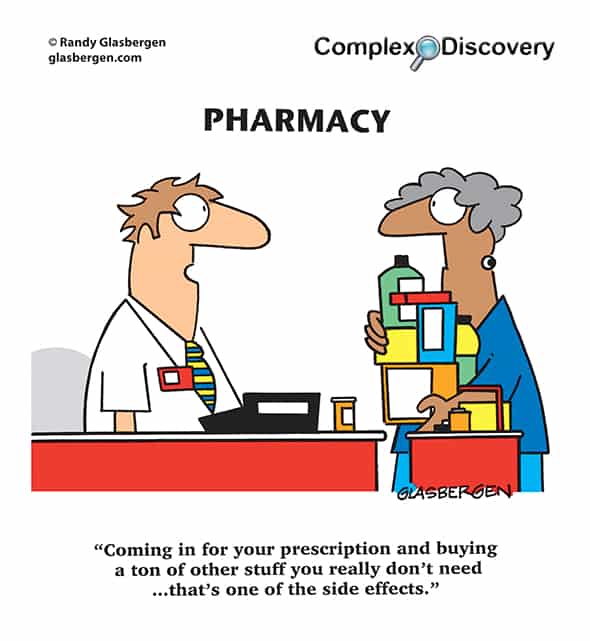 Hanlon JT et al.   J Am Geriatr Soc 2001; 49: 200-209
Hanlon JT et al.  Therapeutics in the Elderly, 3rd Edition
Polypharmacy May Lead to ADRs
CNS: benzodiazepines, antipsychotics, antidepressants, anticonvulsants
Schmader KE et al., Am J Med 2004;116:394-401; Juurlink DN et al. JAMA 2003;289:1652-8; 
Gurwitz JH et al. Am J Med 2000;109:87-94; JAGS 67:674–694, 2019
Hypertension
HCTZ
Urinary Frequency
Oxybutynin
Urinary Retention
Terazosin
Orthostatic Hypotension
Falls
Hip Fracture
Prescribing Cascade
Fun Fact
When it comes to health there is no 
“typical” older person









http://www.who.int/features/factfiles/ageing/en/. Accessed 11.14.19
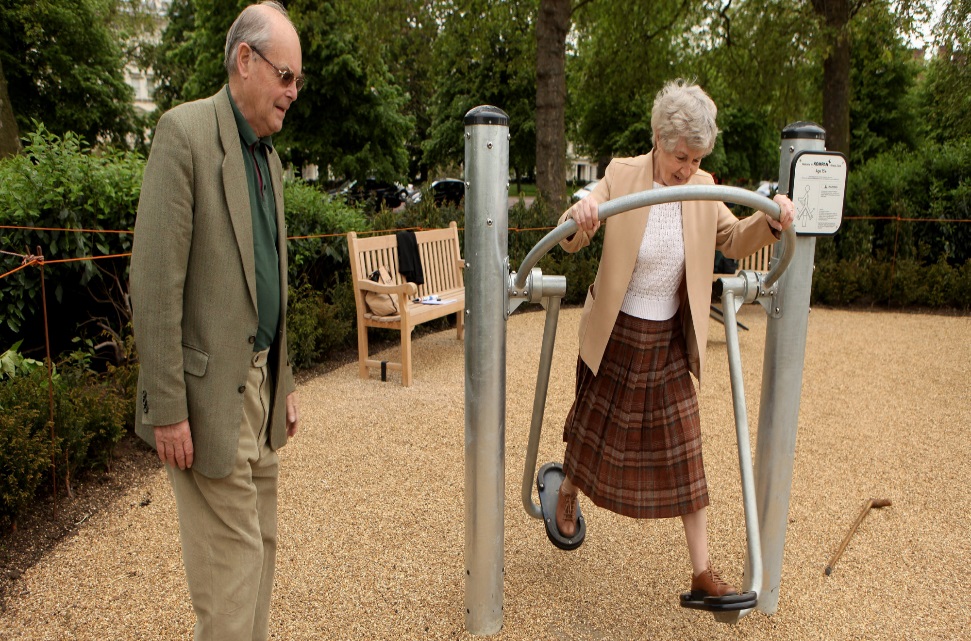 Potentially Inappropriate Medications (PIMs) Screening Tools
Goal of Screening Tools
Optimize prescribing appropriateness and reduce negative outcomes including preventable ADRs
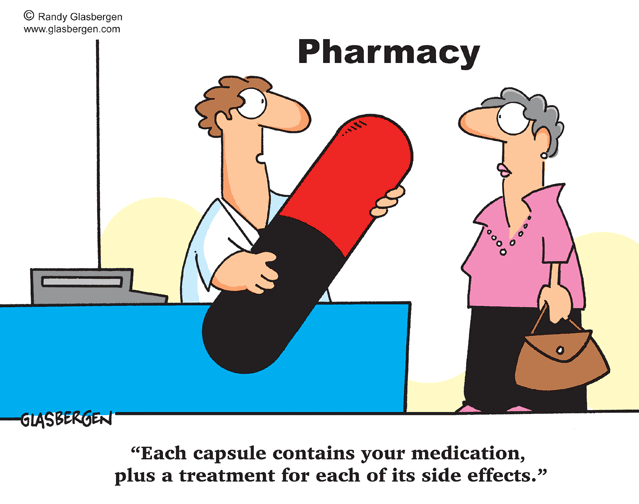 PIMs Screening Tools
Screening Tool of Older Persons’ Potentially Inappropriate Prescriptions (STOPP)

Screening Tool to Alert doctors to the Right Treatment (START)

Beers Criteria (Update 2019)
O’Mahony D, O’Sullivan D, Byrne S, et al. STOPP/START criteria for potentially inappropriate prescribing in older people: Version 2. Age Ageing 2014; 44: 213–218; 2019 American Geriatrics Society Beers Criteria Update Expert Panel (2019). American Geriatrics Society 2019 Updated AGS Beers Criteria for Potentially Inappropriate Medication Use in Older Adults. Journal of the American Geriatrics Society, 67(4), 674-694.
[Speaker Notes: 80 STOPP Critiera, 34  start criteria organized into physiological systems (developed in Ireland, initially in 2008, then in 2014)
Beers: 5 catergories; 1991 (updated 5 times since then), AGS update and maintain Beers since 2011]
Pop Quiz
The Beers Criteria applies to which of the following celebrities?
Jerry Seinfeld
Jackie Chan
Reba McEntire
All of the above
Purpose of the Beers Criteria
Identify PIMS that should be avoided in many older adults
      (> 65 years)

Reduce ADEs and drug related problems

Improve medication selection and medication use in older adults

Designed for use in any clinical setting with the exception of hospice and palliative care settings
2019 American Geriatrics Society Beers Criteria Update Expert Panel (2019). American Geriatrics Society 2019 Updated AGS Beers Criteria for Potentially Inappropriate Medication Use in Older Adults. Journal of the American Geriatrics Society, 67(4), 674-694.
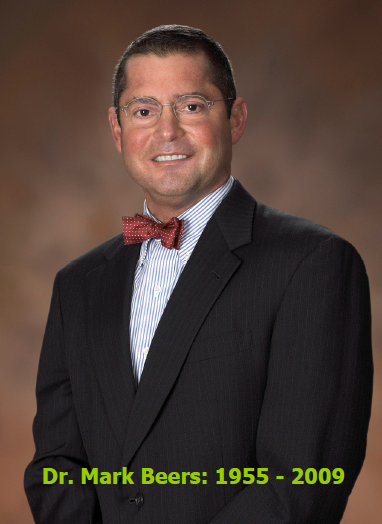 Beers Criteria Guide
Medication Tables:
PIMs that should generally be avoided in older adults 
Drug-disease / Drug-syndrome interactions
Drugs to be used with caution
Drug-drug interactions 
Drugs with renal dose adjustment 

Alternative medications (published separately)
2019 American Geriatrics Society Beers Criteria Update Expert Panel (2019). American Geriatrics Society 2019 Updated AGS Beers Criteria for Potentially Inappropriate Medication Use in Older Adults. Journal of the American Geriatrics Society, 67(4), 674-694.
Question 3
After performing an intense medication review, which of Mr. A’s medications may be considered potentially inappropriate?
Medications
Mr. A’s PIMs: Beers Criteria
Mr. A’s PIMs: Beers Criteria
Mr. A’s PIMs: Beers Criteria
Mr. A’s PIMs: Beers Criteria
Mr. A’s PIMs: Beers Criteria
Anticholinergic Medications
So what’s so bad about anticholinergic medications…
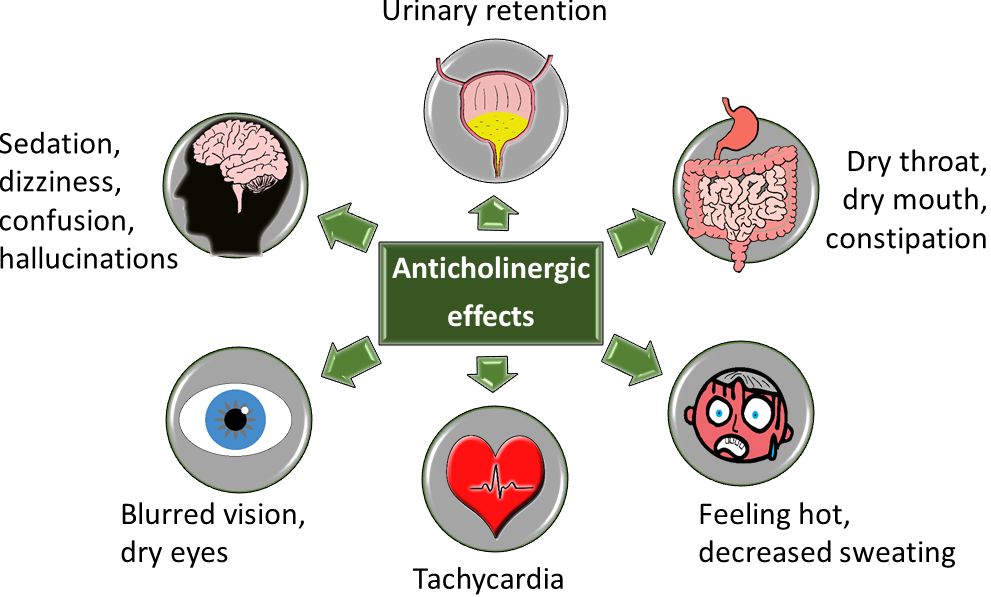 https://www.medicinesafety.co.uk/2019/02/anticholinergics-safety-concerns.html. Assessed 11/1/2019
[Speaker Notes: CNS side effects: Cognitive impairment, delirium, falls/dizziness, agitation

PNS side effects: Dry mouth/eyes, constipation, urinary retention]
Anticholinergic Medications
Question 4
Which of Mr. A’s medications can be contributing recent complaints of constipation and confusion?
Terazosin
Hydroxyzine
Aspirin
Paroxetine
B and D
Helpful Hints
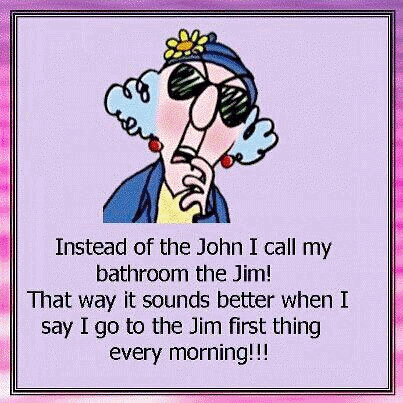 Is There Truly a Reason to Use a Drug?
Many medical problems in older adults do not require a pharmacological solution

Nonpharmacological approaches are useful for urinary incontinence, constipation, hypertension, pain syndromes, sleep disorders, depression, etc.
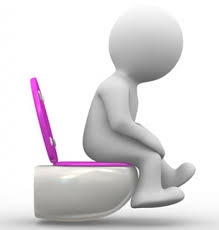 Principles of Geriatric Pharmacotherapy
Start low and go slow
Consider whether medication therapy is necessary
Choose medications to optimize benefit/risk ratio
Use age-appropriate doses and dosing intervals
Establish reasonable therapeutic goals
Monitor for beneficial effects and ADRs/ADEs
Regularly review the need for chronic medications
Conclusion
PK/PD changes may lead to increased drug concentrations and increased drug sensitivity in older adults

The possibility of an ADRs/ADEs should be evaluated when caring for an older adult 

Screening for PIMs may lead to a reduction in ADRs/ADEs and improved outcomes in older adults
Questions
Email: Janine.Bailey@va.gov
            Jonathan.Hale@va.gov
https://superiorhealthcaregreenville.com/chiropractic/greenville-chiropractor/happy-holidays/Accessed 11.14.19